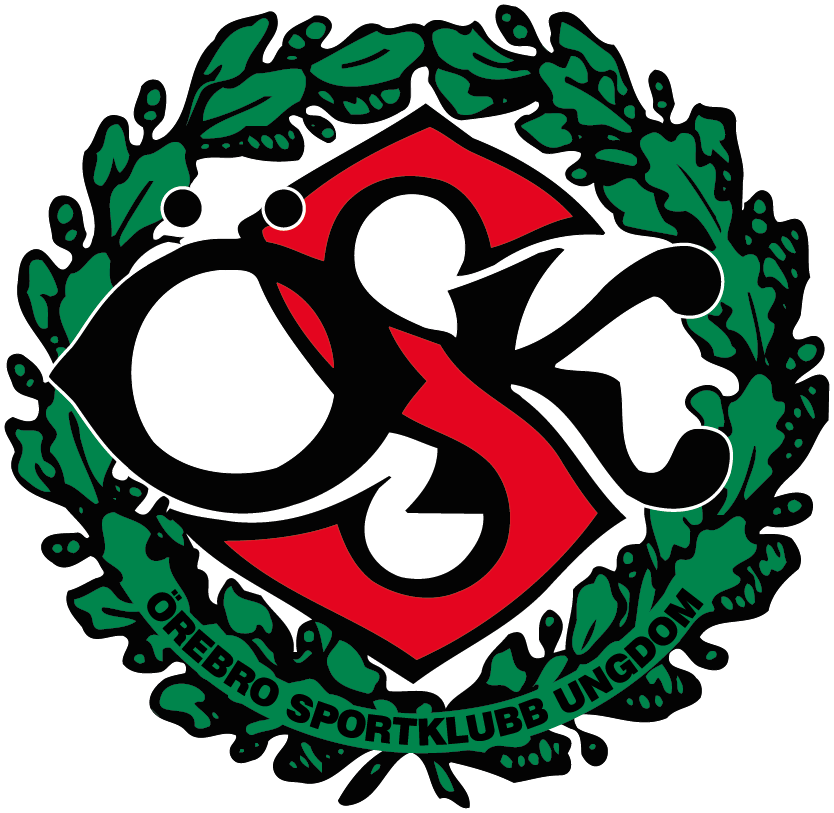 Välkommen till föräldramötet förÖrebro SK Ungdom FP13 Svart
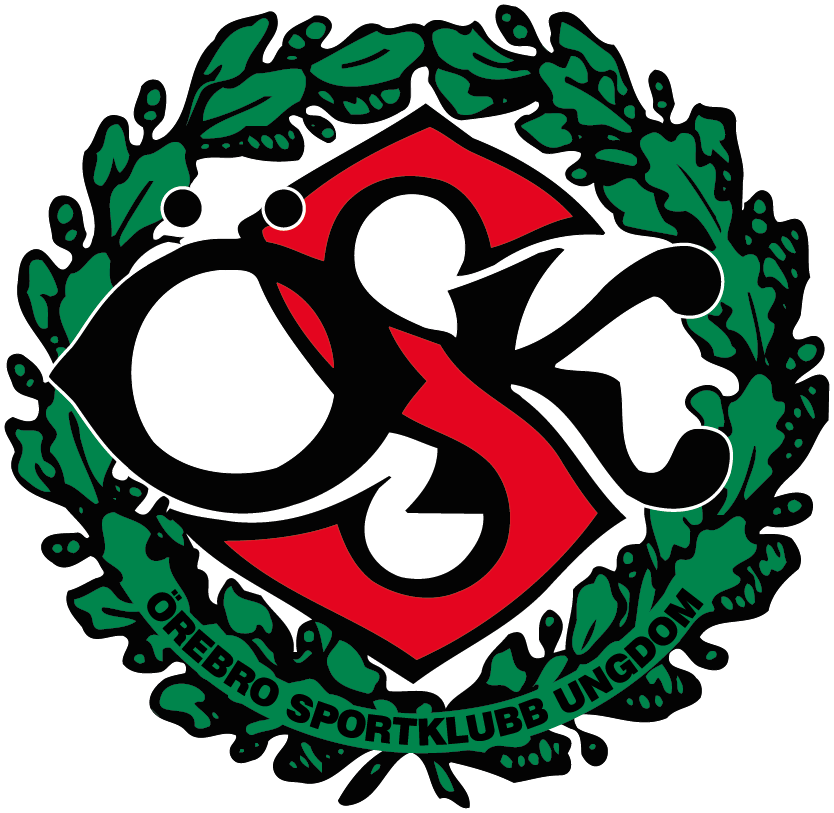 Laget
Vi har idag  ca 16 st. spelare i laget.
Ca 10 spelare på varje träning
Under 2024 hade vi i skrivande stund 106 träningar och 58 % närvaro
Januari till Juni 57 träningar och 55% närvaro
Juli till December 49 träningar och 62 % närvaro
Väldigt låg närvaro och den har ökat väldigt lite från förra året
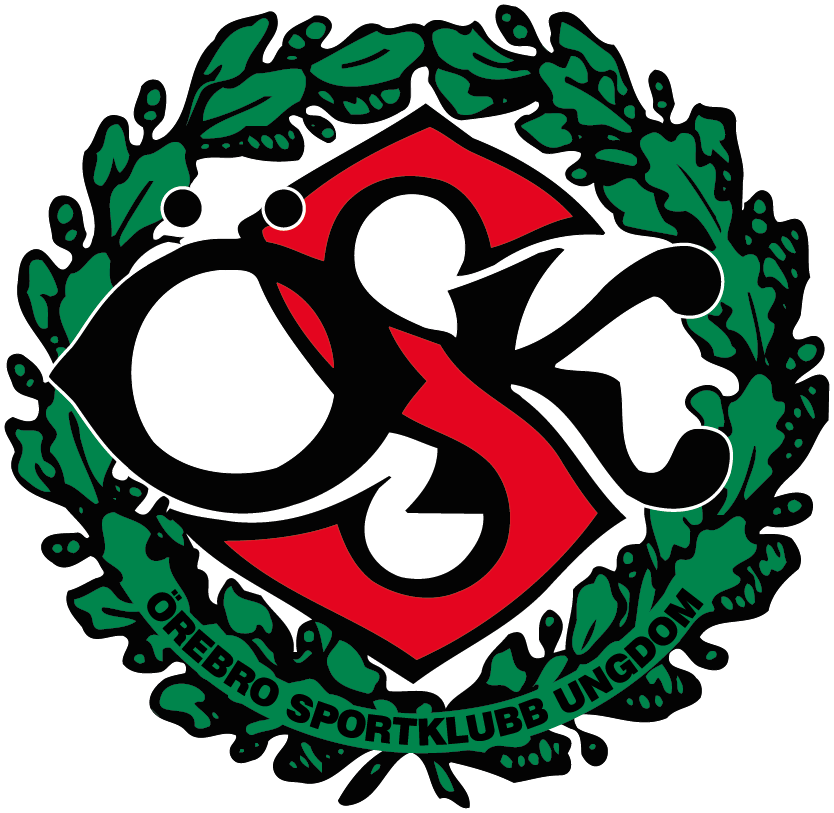 Organisationen i laget
Plantränare
Daniel, Toni, Rezan
Lagledare
Camilla
Huvudtränare
Erik
Camilla finns med och stöttar upp på dom olika ställena för att sedan kunna lämna det vidare till andra föräldrar i laget.
Material till laget
Jennie
Lagbyggare
Camilla och ?
Spelarråd
?
Ekonomi
? & Camilla
Utbildningsstegen
Camilla och Jennie
Försäljningsansvarig
Jennie och Camilla
Eventansvarig
Camilla och ?
Sponsringsansvarig
Daniel och Elvir
Föräldraråd
?
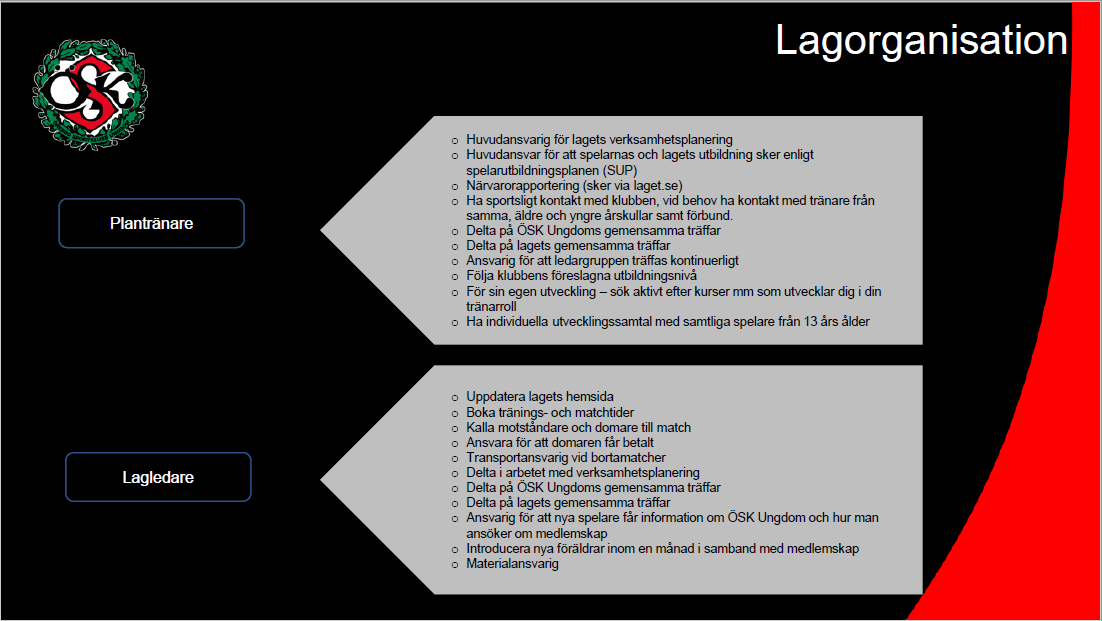 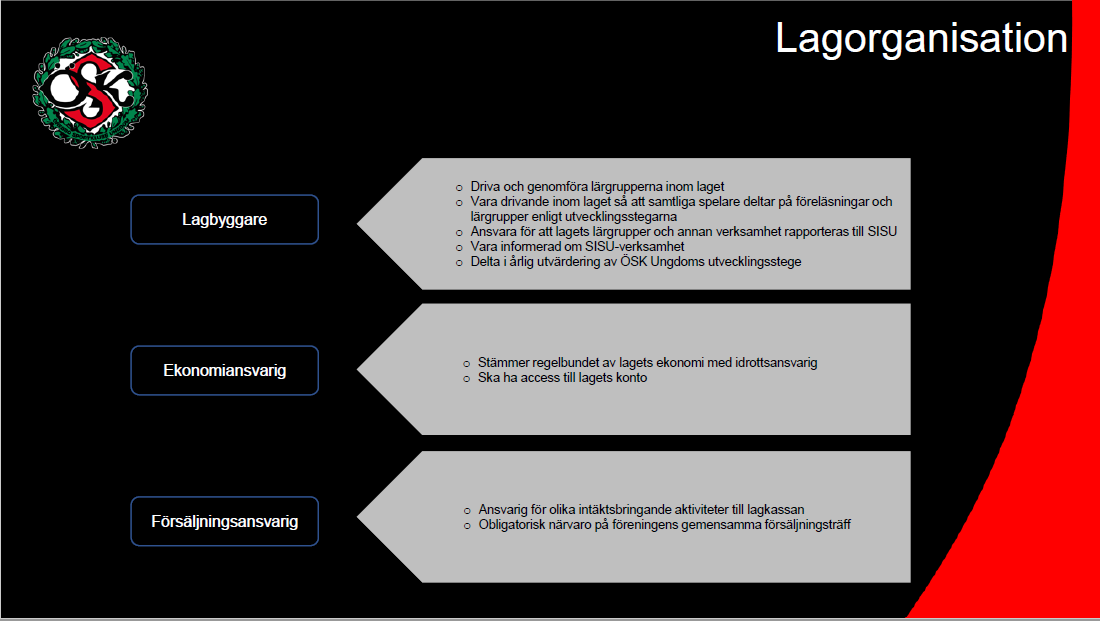 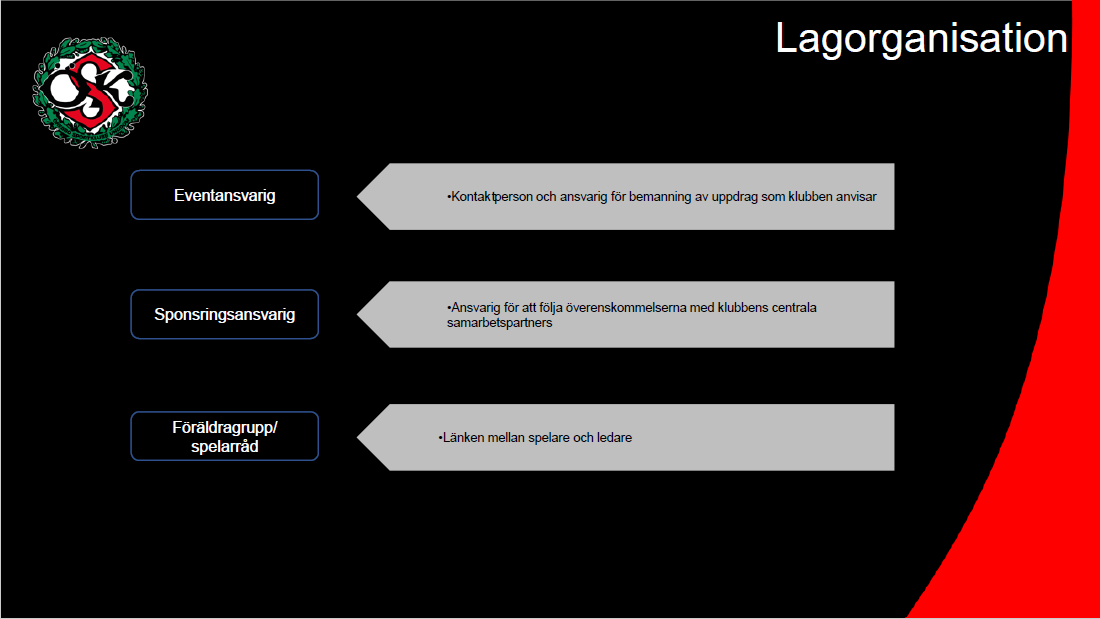 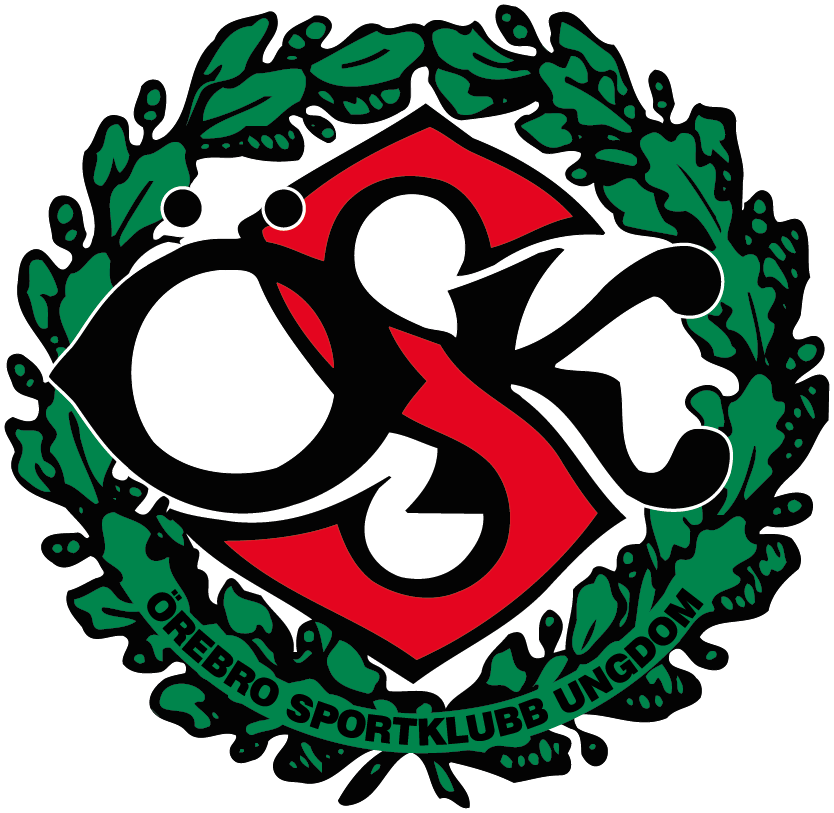 Träningar
Vi har haft 2024 3 träningar i veckan nu under året
2025 kommer vi ha 3 träningar i veckan
Påminnelse om att ha varmare kläder på era barn, Mössa och vantar behöver alla ha på sig under hela träningen då det blir väldigt kallt fort
Alla träningar startar i omklädningsrummet på framsidan
Föräldrar närvaron har kunnat vara bättre då många kommer sent eller försvinner av och till och inte är närvarande hela tiden
Vi behöver fler spelare på träningarna så vi kan få mer fart på övningarna
Dåligt deltagande gör att flera spelare inte vill komma och inte tycker det är så roligt med fotboll då
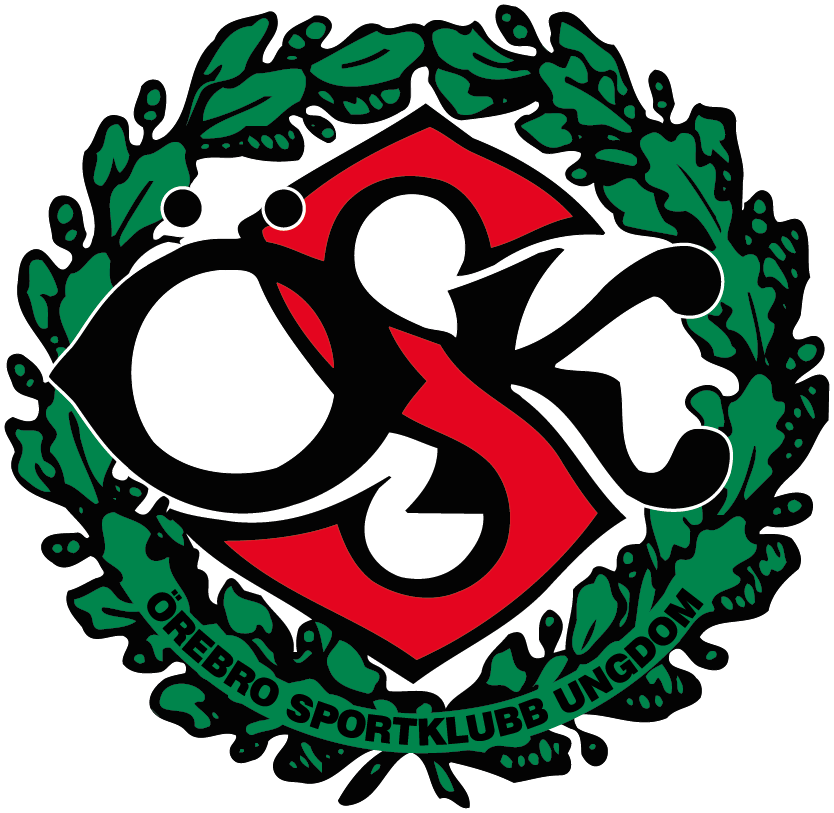 Träningar
Viktiga moment i träningen
Fairplay – var en bra kompis
Att spela som ett lag
Olika tekniker, anfall och försvar är några av övningarna vi jobbar med nu
Matchspel är det i slutet på varje träning och nu under vintern kan det bli mer
Vi har börjat med att ha lite knäövningar och stretchning ska vi utveckla mera av då det är något vi behöver göra
Lyssna och hålla focus
Ha roligt!
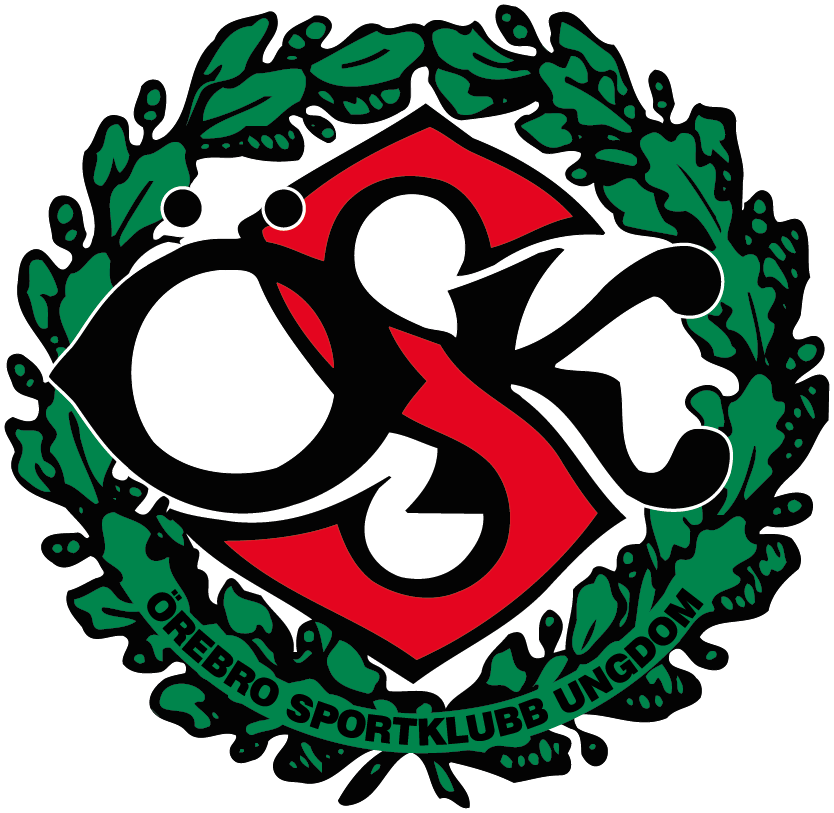 Matcher
Träningsmatcher är nått som kommer till och från under för säsongen
Denna säsong har vi spelat i olika nivåer 
Matcherna har gett varierande resultat
Hur säsongen 2025 vet vi ej än hur det kommer att bli
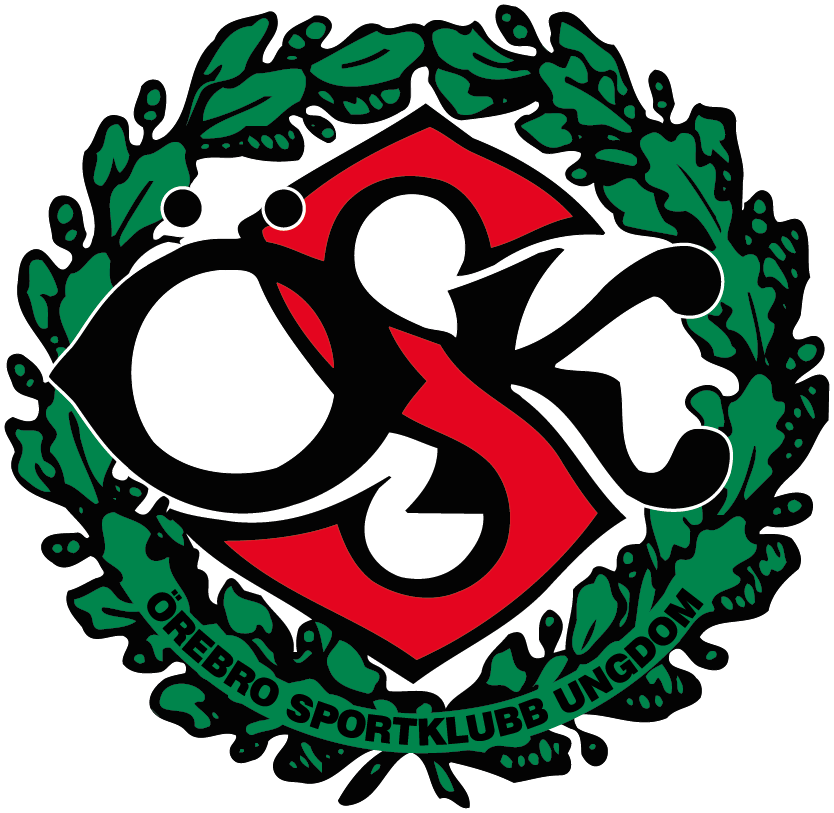 Kallelser
Komihåg att anmäla era barn
Sista dagen man kan anmäla sig till träningar är dagen innan kl. 12:00
Matcher är sista anmälningsdag är ca 2 dagar innan kl. 12:00
Kan man inte komma på en träning så fyll i orsaken varför du inte kommer
Ni behöver bli bättre på att höra av er tidigare om ditt barn inte kommer till träningen. 30-60 min innan träning är väldigt sent att anmäla sin frånvaro.
Anmäl innan 16:00 och 08:00 på helgen eller helst dagen innan om man redan då vet. Så vi har möjlighet att ställa in träningar med lågt deltagande.
Skicka det i gruppen så kan alla tränare se det istället för bara till Camilla. Är så mycket extra jobba att vidarebefordra informationen.
Kallelser till matcher går efter närvaron som vi ser på laget.se
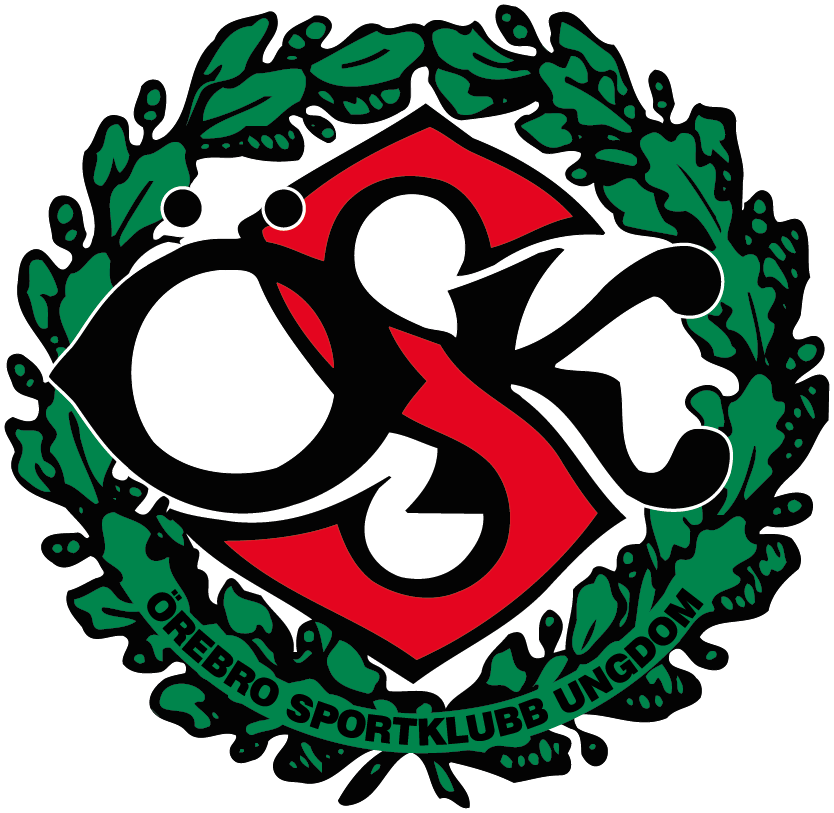 Cuper
Våra egna cuper i Örebro som Örebro cupen, Select och Örebrocupen futsal
 Inför säsongen 2025 hoppas vi på att kunna åka på cuper utanför länet
 Alla föräldrar måste ställa upp och jobba på cuper som anordnas. Vi får jobba på olika cuper i utbyte att vi inte behöver betala avgiften till våra egna cuper.
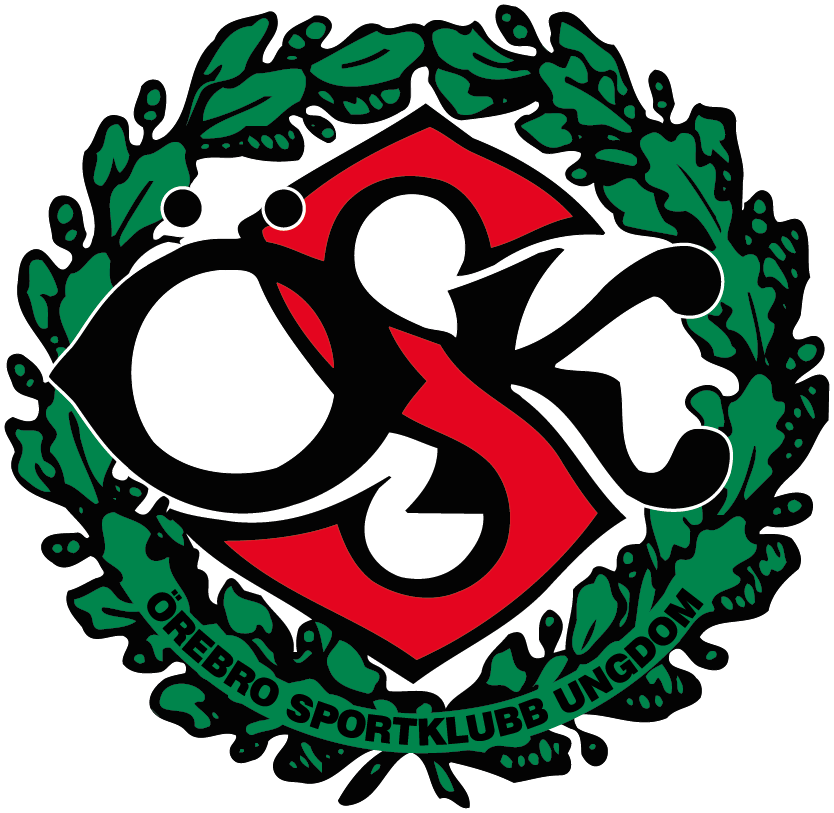 Försäljning
Saker som vi alltid har försäljning på är bingolotter under året
Vad vi ska sälja nästa år ska planeras
Alla behöver hjälpa till om vi ska fortsätta sälja saker för att killarna ska kunna göra olika saker och vi kan köpa in material till dom
Hur vill ni att vi ska göra med försäljning?
Sälja
 Köpa sig fri för varje försäljning
En engångsumma per år som täcker en del av avgifterna
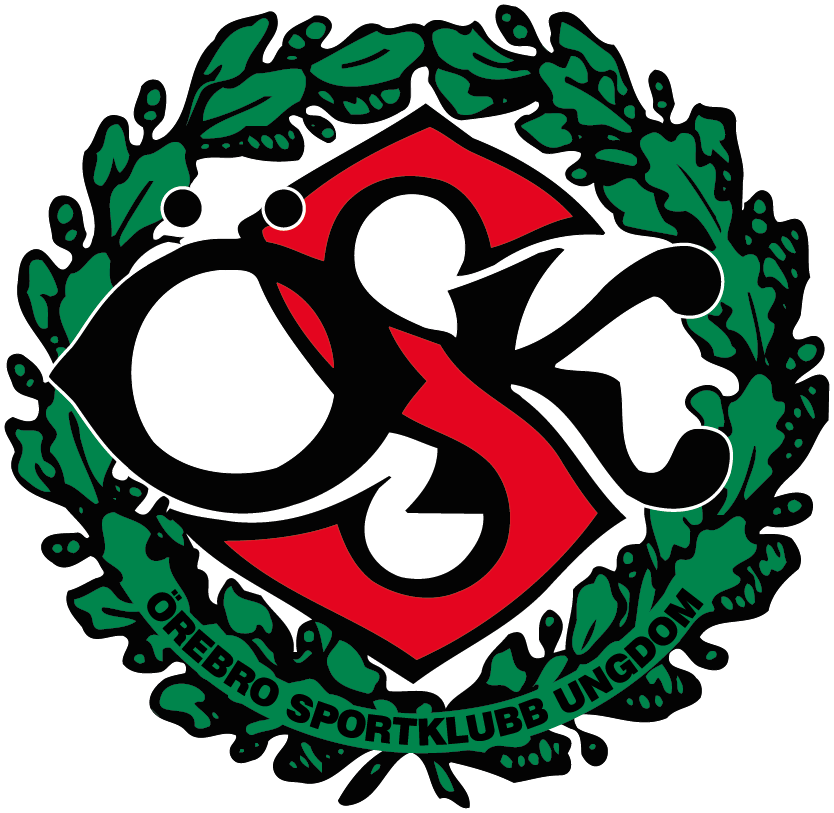 Ekonomi
Vi fortsätter få in pengar för att få upp våran ekonomi. Har inte den senaste uppdateringen. 
Det jag kan se är från juni och då hade vi 14 500 kr men sen dess har vi köpt material, ledarkläder och haft försäljningar
Cup ca 2 500 kr utan övernattning enbart avgift för cupen då
Domare per match 240 kr * 12 + 6 träningsmatcher vi fixar = 4320 kr per år
Träningsavgift 4000 per år
Ledarmedlemskap ca 800 kr
Minibuss 1200 kr per gång + disel till full tank ca 2000 kr
Övernattning klubbhuset 1000 kr
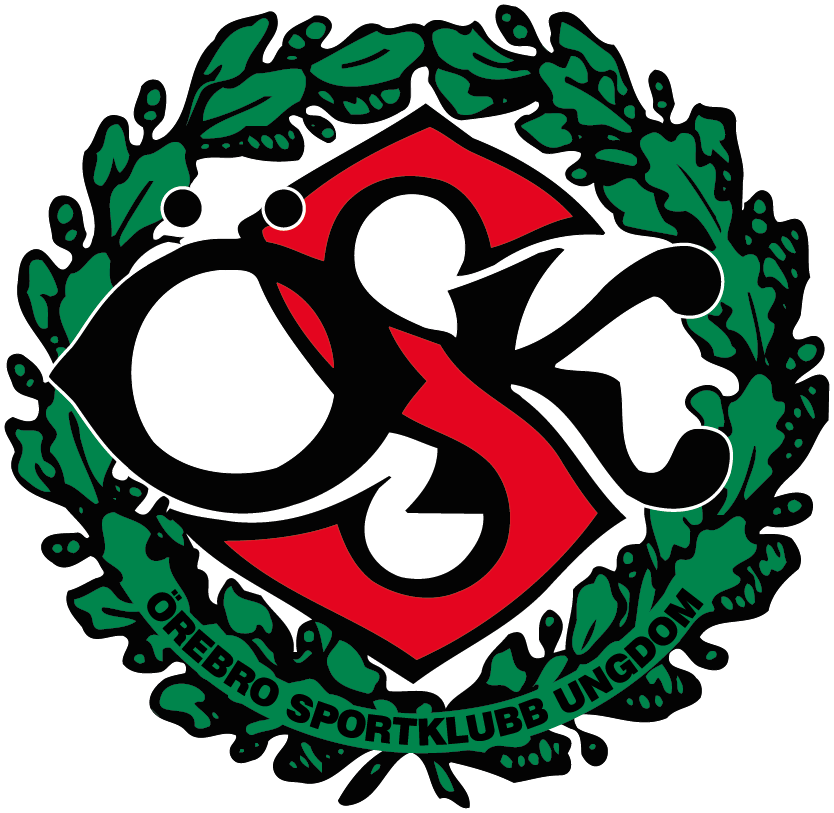 Cup kostnader
Gif cup 1600  kr avgift, boende eller mat 550 kr eller 950 kr beronde på vilket boende alternativ 9 300 kr, 14 900 kr det är för 10 spelare och 4 vuxna
Kalmar sommarcup 2 500 kr avgift, boende och mat 1 500 kr eller 2 800 kr beroende på vilket alternativ 23 500 kr, 41 700 kr
Göteborg cup 1295 kr eller 1995 kr avgift, 1950 kr skolboende ,899 kr, 1199 kr, 1399 kr hotel per natt 28 595 kr, 13 881 - 21 581 kr
Stockholm football cup, 1650 avgift och 1550 deltagare, 2050 kr avgift 2050 kr per deltagare + 250 kr per SL kort 26 850 kr eller 30 750 kr
Dessa förslag är för 10 spelare och 4 vuxna
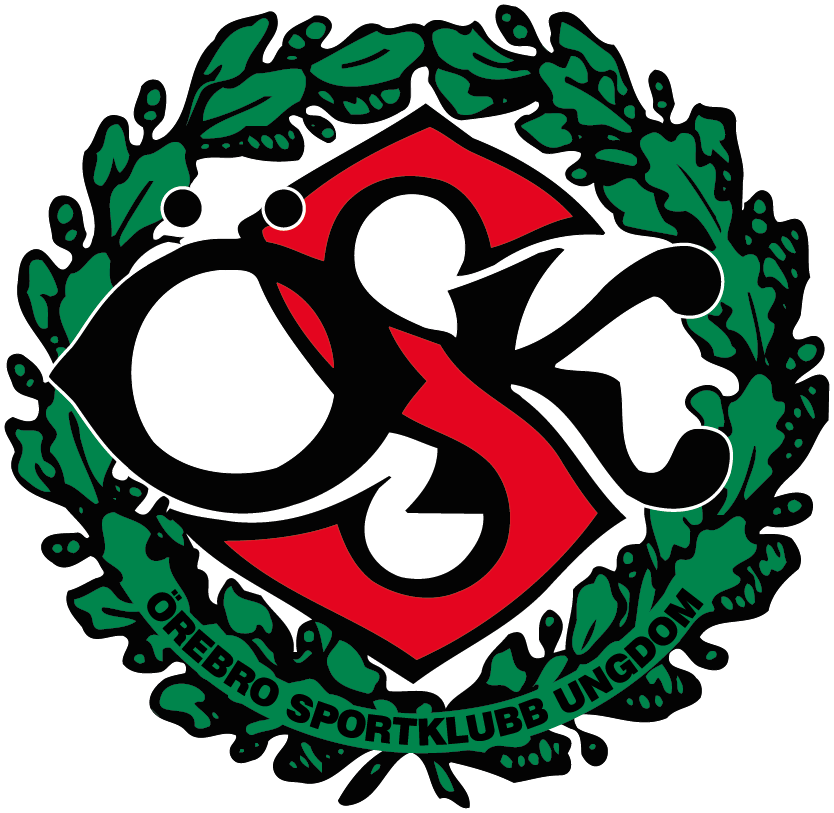 Lagaktiviteter
Dessa är några alternativ man kan göra och vi vill ha hjälp att någon fixar det
Grilla hamburgare i Tarzan parken med fotboll 
Övernattning
FC turnering
Klubbhuskvällar
Utbildningar
Förslag på aktiviteter tas emot
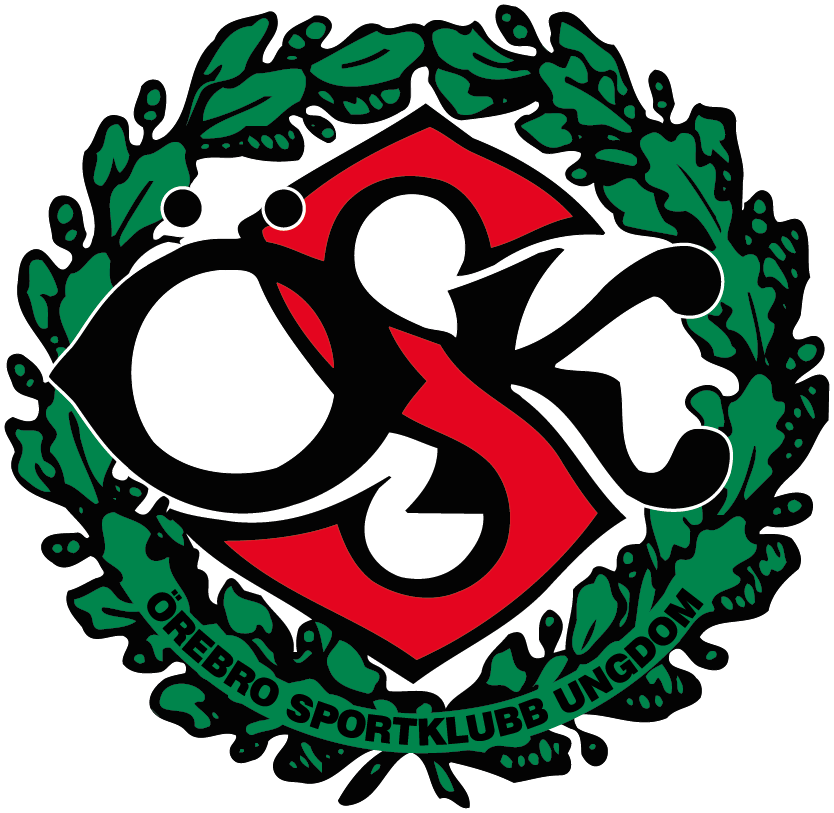 Utbildningsstegen
Detta är något vi jobbar med på lördagar innan träningen och ibland på träningen
Nu ska ni få testa och göra detta
Vi ska göra övningen som heter 4 hörn
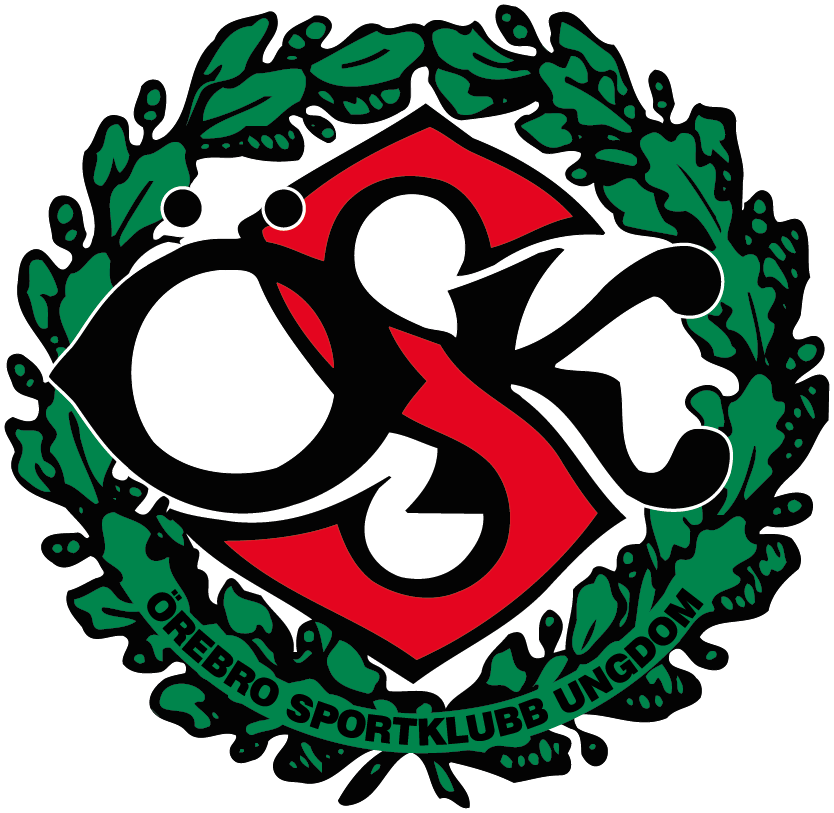 Till frukost drack jag?
1. Vatten
2. Kaffe
3. Juice
4. Inget
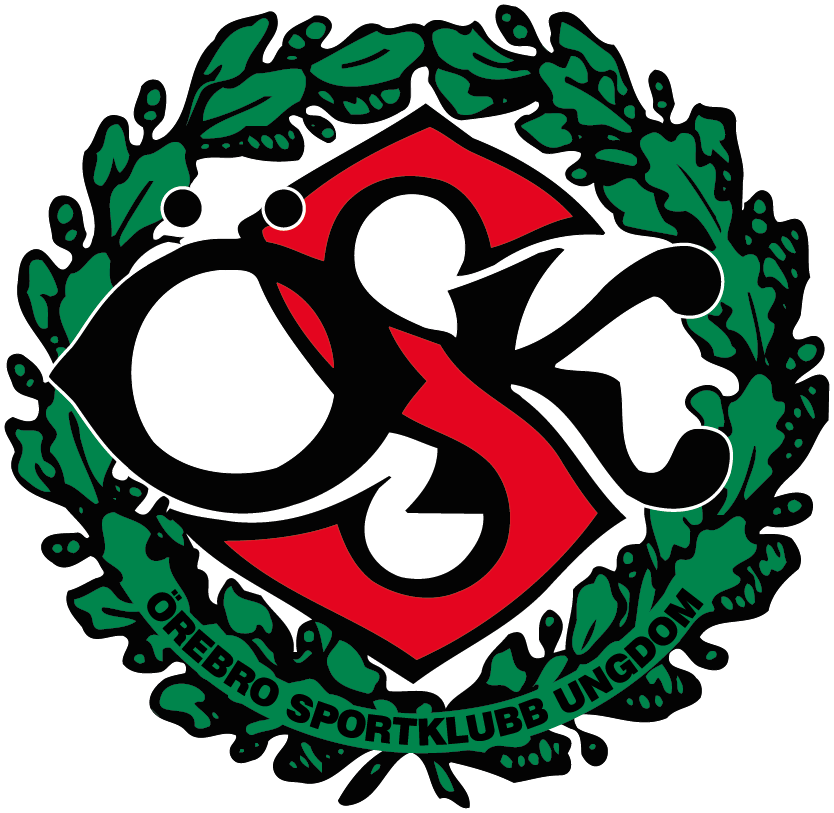 Jag har idrottat?
Fotboll
Innebandy
3. Handboll
4. Annat
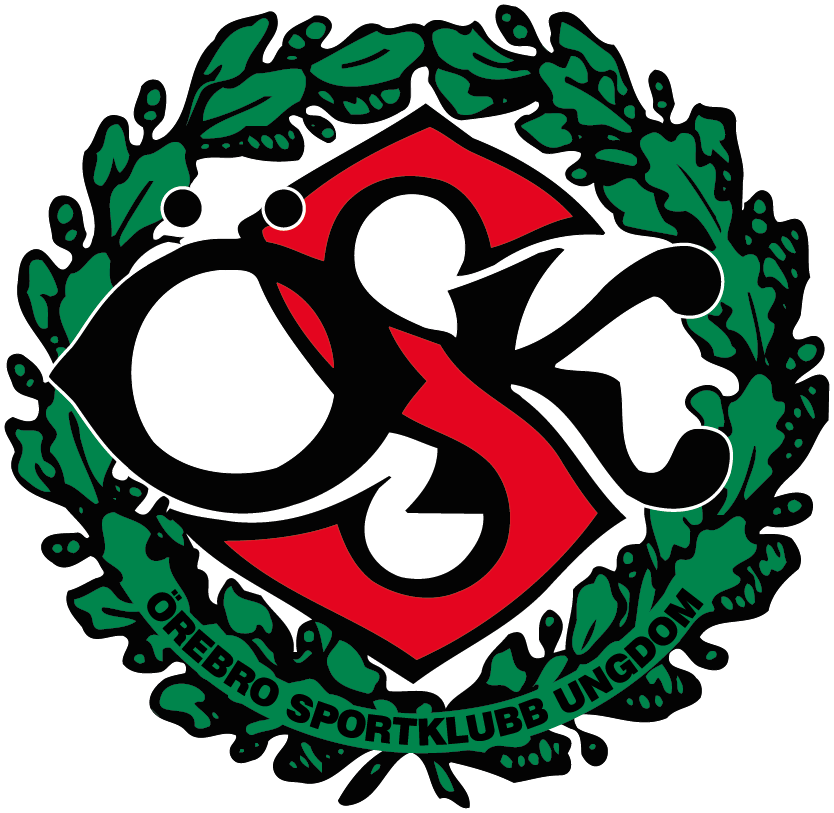 Till frukost åt jag?
1. Yoghurt
2. Smörgås
3. Yoghurt och smörgås
4. Inget
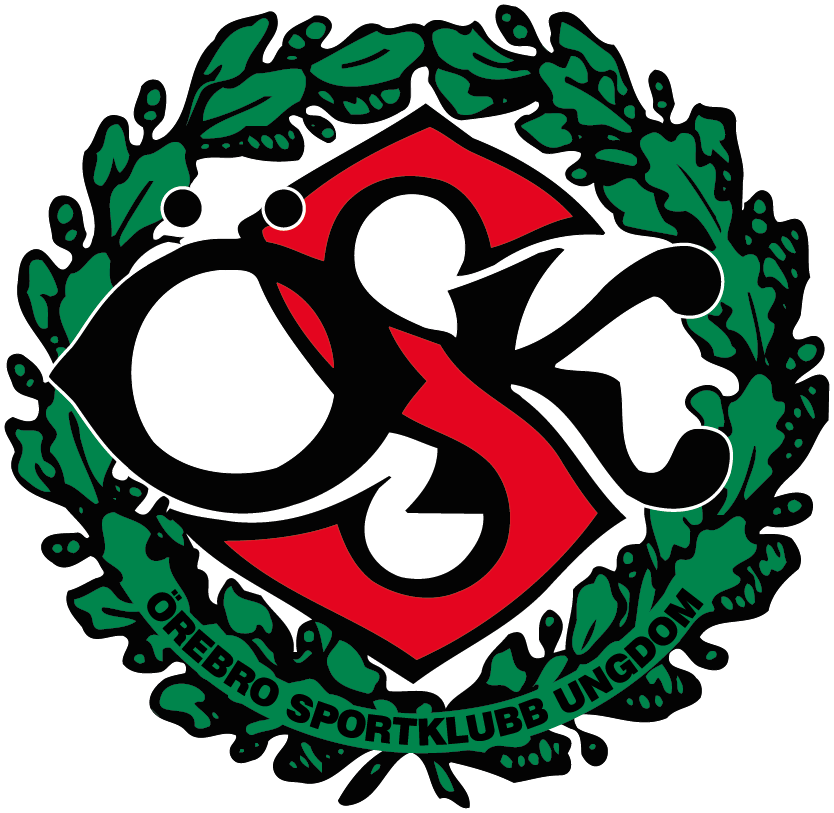 Varför ska ditt barn idrotta?
Motion
Kompisar
3. Självkänsla
4. Annat
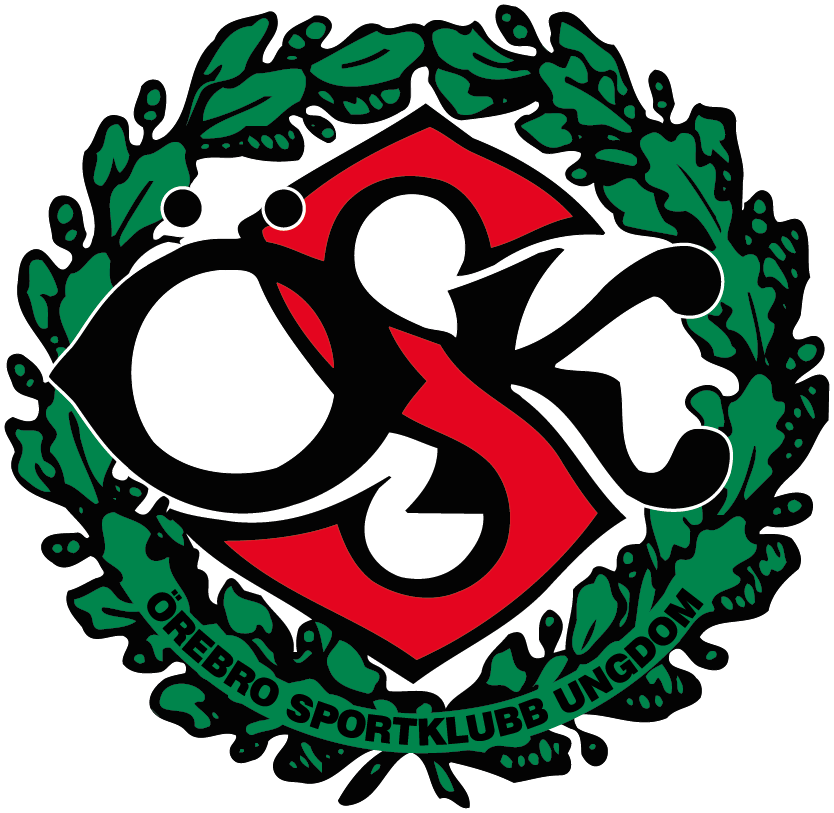 Information
Alla behöver se över så dom har rätt information på sig själva och era barn på laget.se
Fotografering och filmning av spelaren, på matcher, lagsamanhållning, träningar kommer att ske. 
Instagram konto finns och där heter vi osk_p13.svart där kan man se bilder och filmklipp från träningar, matcher och andra aktiviteter vi gör kan man se där
Fotografering av killarna kommer att ske i början av det nya året på någon träning
Träningskläder kommer det komma paket erbjudanden om utprovning i februari 
Inomhusträning kommer ske 14/12 10-11, 21/12 10-11 på svealundsskolans idrottshall
Supertest Messenger är den app. vi använder att skicka ut meddelande från och är bra att ha på sin mobil
Sälja bingolotter på krämaren och marieberg
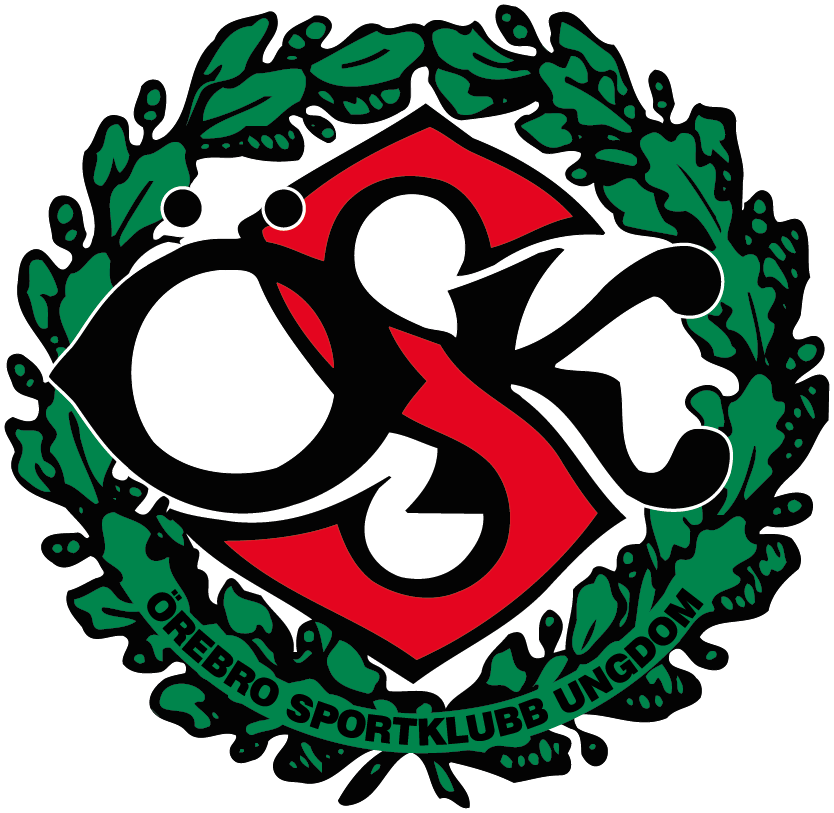 Övriga frågor
Tack för att du kom